Teeth !!
Teeth are used to help break down food.
Humans have a variety of teeth including molars, premolars, canines and incisors
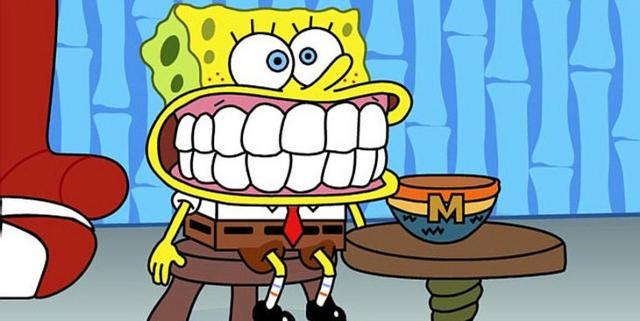 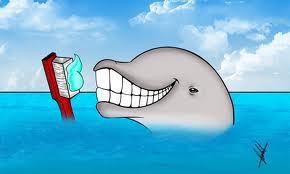 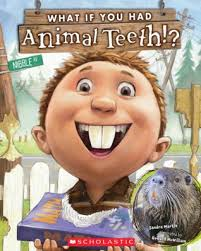 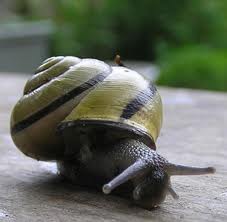 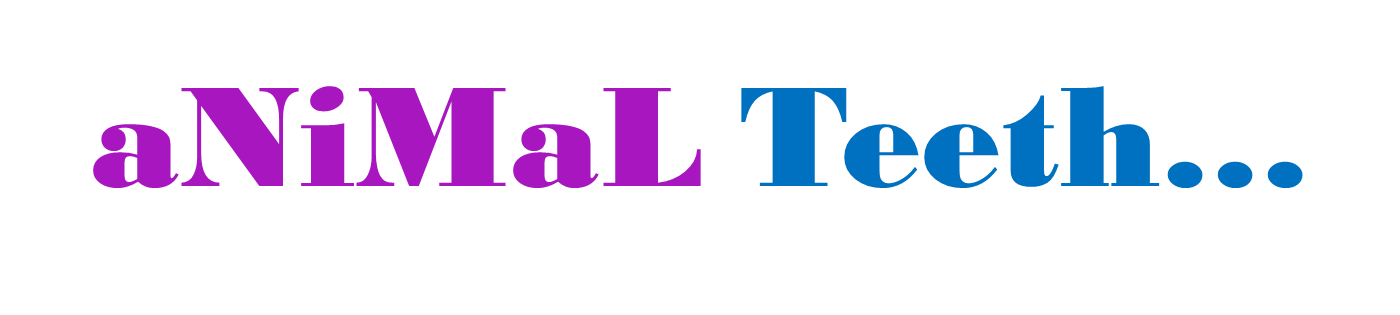 A snail’s mouth is no bigger than the head of a pin, but its tongue can have as many as 25,000 teeth!
How to care for our Teeth !!
Brush at least twice a day, after breakfast and before bedtime.
Visit the dentist twice a year.
Brush all of your teeth, not just the front ones.
Avoid sugar and eat lots of fruits and vegetables and drink water
Use only toothbrushes with soft bristles.
Learn how to floss your teeth.
Good Eating Habits
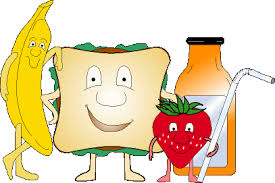 Drink plenty of water after eating food
“Thank you 4 watching”
Josiah Thomas Sony – 3A